УПРАВЛЕНИЕ ФЕДЕРАЛЬНОЙ СЛУЖБЫ ПО ВЕТЕРИНАРНОМУ И ФИТОСАНИТАРНОМУ НАДЗОРУ  ПО ОРЛОВСКОЙ И КУРСКОЙ ОБЛАСТЯМ

Программа видеоконференции: 

Реализация норм Федерального закона от 30.12.2020 № 522-ФЗ «О внесении изменений в Федеральный закон «О безопасном обращении с пестицидами и агрохимикатами» в частности совершенствования государственного контроля (надзора) в области безопасного обращения с пестицидами и агрохимикатами»
Порядок регистрации хозяйствующих субъектов в Федеральной государственной информационной системе прослеживаемости пестицидов и агрохимикатов (ФГИС ППА)
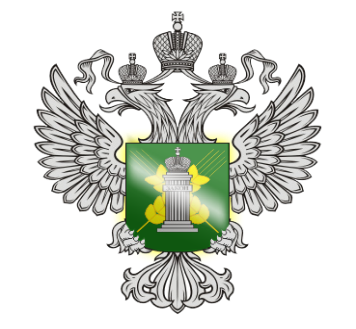 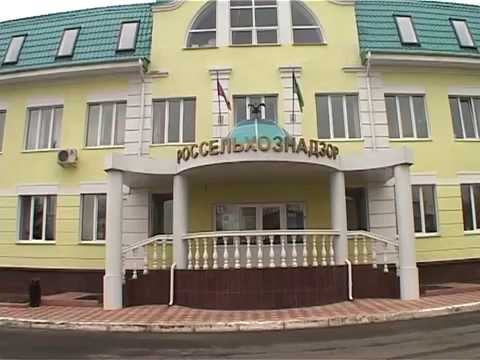 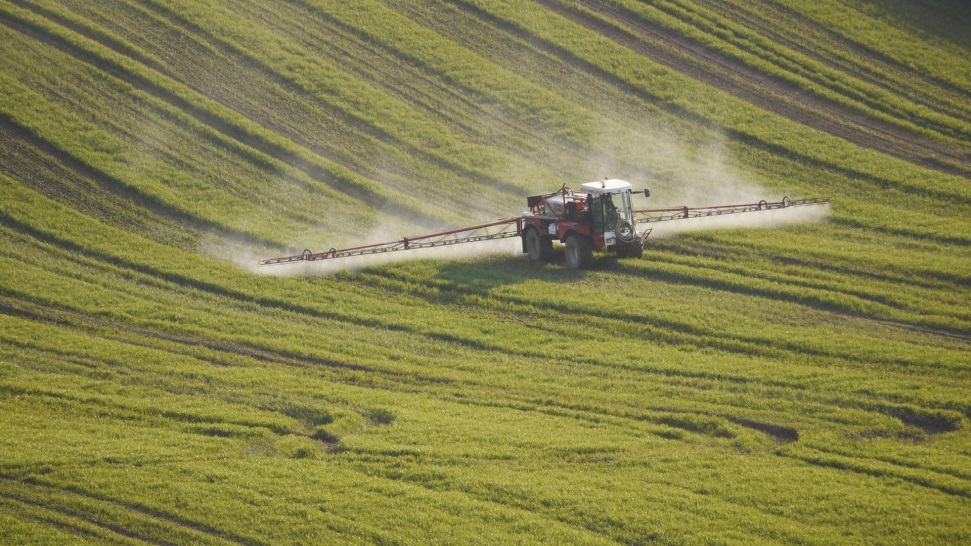 В соответствии со статьей 15 Федерального закона от 19.07.1997 № 109-ФЗ «О безопасном обращении с пестицидами и агрохимикатами», Постановлением Правительства РФ от 30.06.2021 №1067 «Об утверждении Положения о федеральном государственном контроле (надзоре) в области безопасного обращения с пестицидами и агрохимикатами» федеральный государственный контроль (надзор) в области безопасного обращения с пестицидами и агрохимикатами осуществляет: Федеральная служба по ветеринарному и фитосанитарному надзору
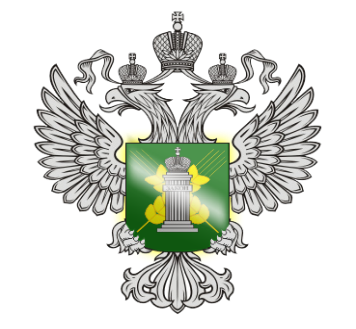 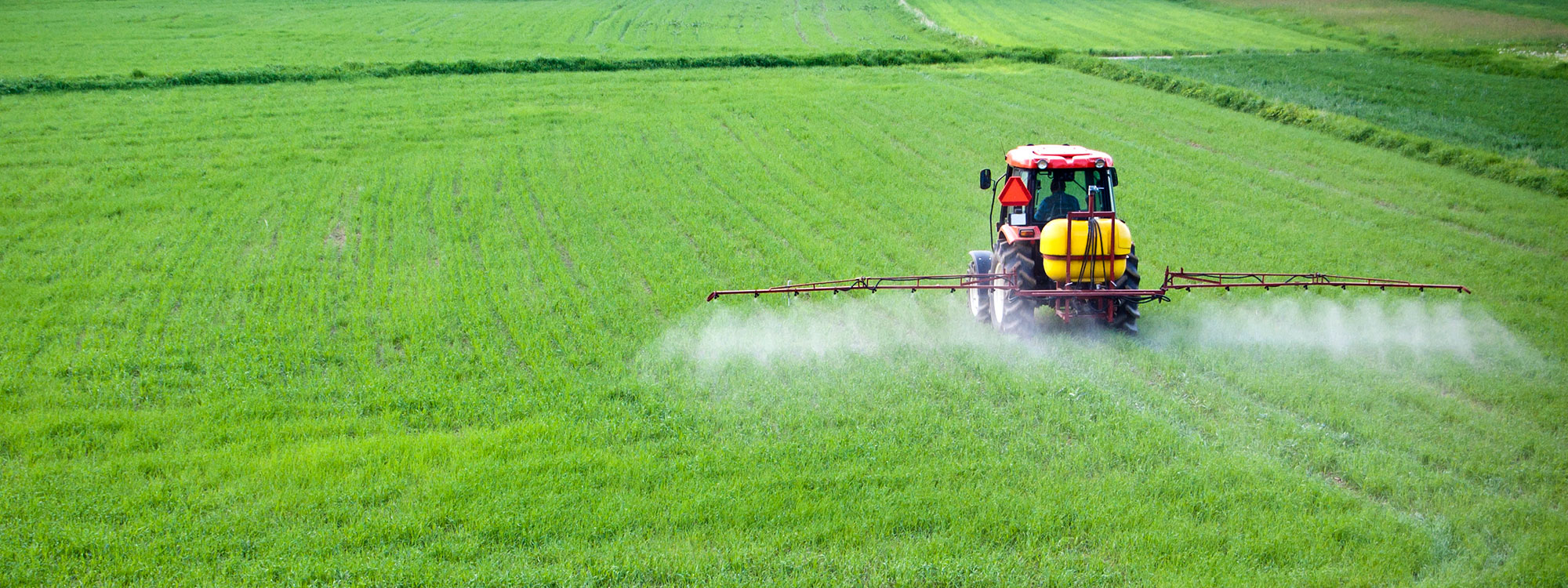 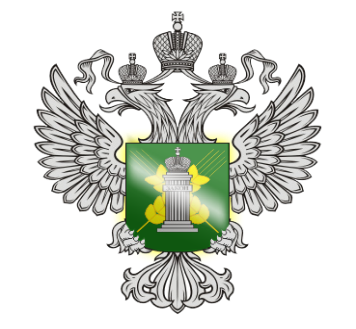 Предмет федерального государственного контроля (надзора) в области безопасного обращения с пестицидами и агрохимикатами
Объект федерального государственного контроля (надзора) в области безопасного обращения с пестицидами и агрохимикатами
соблюдение гражданами и юридическими лицами требований к пестицидам и агрохимикатам при ввозе на территорию Российской Федерации с территорий государств, не являющихся членами Евразийского экономического союза (статус регистрационного свидетельства о государственной регистрации пестицида и (или) агрохимиката, соответствие ввозимых пестицидов и агрохимикатов требованиям действующего регистрационного свидетельства о государственной регистрации пестицида и (или) агрохимиката);
деятельность, действия (бездействие) контролируемых лиц, связанные с применением пестицидов и агрохимикатов

здания, помещения, сооружения, линейные объекты, территории, включая водные, земельные и лесные участки, оборудование, устройства, предметы, материалы, транспортные средства, компоненты природной среды, природные  и природно-антропогенные объекты, другие объекты, которыми граждане и организации владеют и (или) пользуются при производстве сельскохозяйственной продукции с применением пестицидов и агрохимикатов (за исключением применения пестицидов и агрохимикатов гражданами для ведения личного подсобного хозяйства
регламентов применения пестицидов и агрохимикатов при производстве сельскохозяйственной продукции (за исключением применения пестицидов и агрохимикатов гражданами для ведения личного подсобного хозяйства).
Нормативно-правовые акты в сфере безопасного обращения с пестицидами и агрохимикатами:
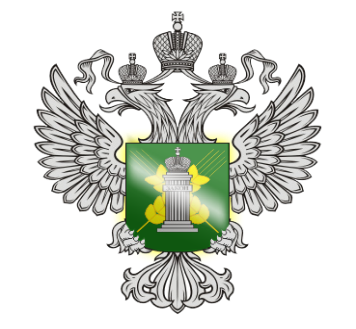 Федеральный закон от 19.07.1997 № 109-ФЗ  «О безопасном обращении с пестицидами и агрохимикатами»

Постановление Правительства Российской Федерации от 30.06.2021 № 1067 «Об утверждении Положения о федеральном государственном контроле (надзоре) в области безопасного обращения с пестицидами и агрохимикатами»

Постановление Правительства Российской Федерации от 28.06.2021 № 1030«Об осуществлении федерального государственного контроля (надзора) в области безопасного обращения с пестицидами и агрохимикатами в пунктах пропуска через государственную границу Российской Федерации»

Постановление Главного государственного санитарного врача РФ от 28.01.2021 № 3«Об утверждении санитарных правил и норм СанПиН 2.1.3684-21 «Санитарно-эпидемиологические требования к содержанию территорий городских и сельских поселений, к водным объектам, питьевой воде и питьевому водоснабжению, атмосферному воздуху, почвам, жилым помещениям, эксплуатации производственных, общественных помещений, организации и проведению санитарно-противоэпидемических (профилактических) мероприятий»

Постановление Главного государственного санитарного врача Российской Федерации от 02.12.2020 № 40«Об утверждении санитарных правил СП 2.2.3670-20 «Санитарно-эпидемиологические требования к условиям труда»

Справочник (каталог) пестицидов и агрохимикатов, разрешенных к применению на территории Российской Федерации
Федеральная государственная информационная система прослеживаемости пестицидов и агрохимикатов (ФГИС ППА)
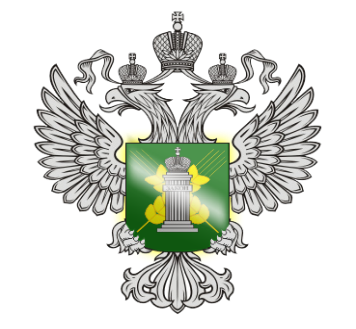 В связи с вступлением в силу Федерального закона от 30 декабря 2020г. № 522-ФЗ «О внесении изменений в Федеральный закон «О безопасном обращении с пестицидами и агрохимикатами» в части совершенствования государственного контроля (надзора) в области безопасного обращения с пестицидами и агрохимикатами», Федеральный закон от 19 июля 1997 года         № 109-ФЗ «О безопасном обращении с пестицидами и агрохимикатами» дополнен статьей 15.2, которая предписывает создание: Федеральной государственной информационной системы    прослеживаемости пестицидов и агрохимикатов (ФГИС ППА)
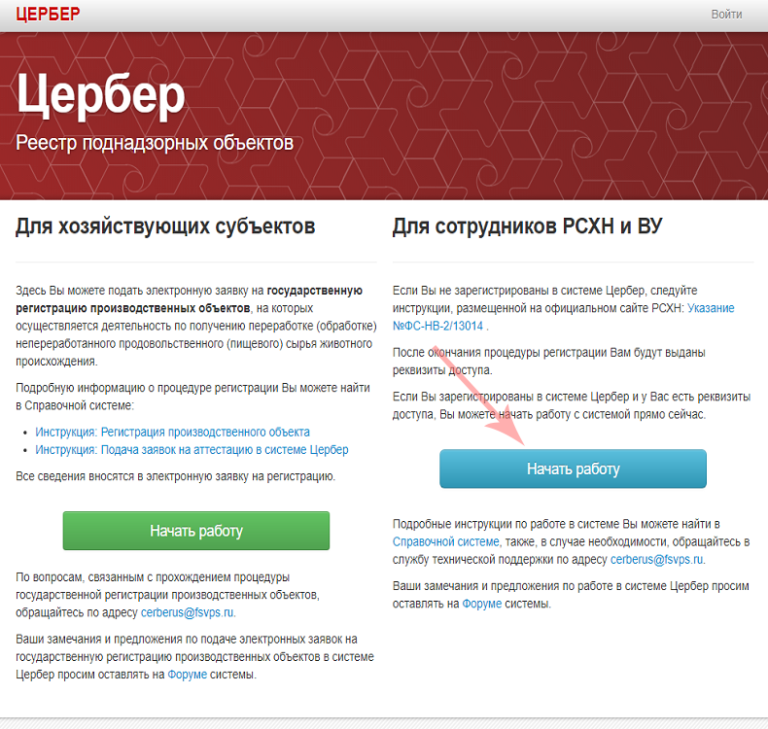 Назначение Федеральной государственной информационной системы прослеживаемости пестицидов и агрохимикатов (ФГИС ППА) (Формирование, ведение и актуализация указанного перечня осуществляться на базе Единого реестра поднадзорных объектов в информационной системе Россельхознадзора «Цербер»).
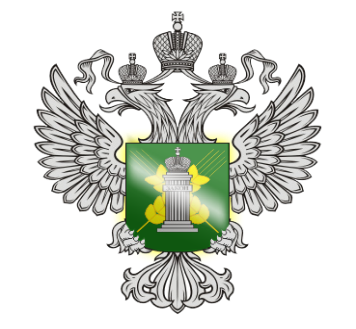 Система создается в целях обеспечения учета партий пестицидов и агрохимикатов при их обращении (производстве (изготовлении), хранении, перевозке (транспортировке), применении, реализации, обезвреживании, утилизации, уничтожении и захоронении
Юридические лица и индивидуальные предприниматели, осуществляющие указанные виды деятельности, регистрируются в ФГИС ППА без взимания платы
Заявки на включение в перечень можно подать в Управление Россельхознадзора по Орловской и Курской областям (начиная с 01 июля 2021 года)
Программой предусмотрена самостоятельная регистрация хозяйствующего субъекта при наличии действующей электронной подписи заявителя
Образцы бланков заявлений на регистрацию, а так же порядок регистрации хозяйствующих субъектов в ФГИС ППА размещены на официальном сайте Территориального Управления Россельхознадзора по Орловской и Курской областям
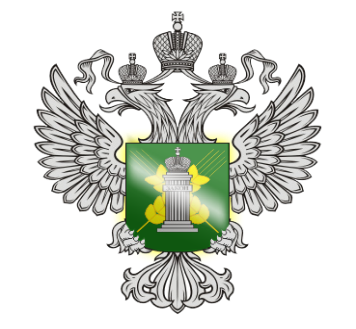 ШАГ 1
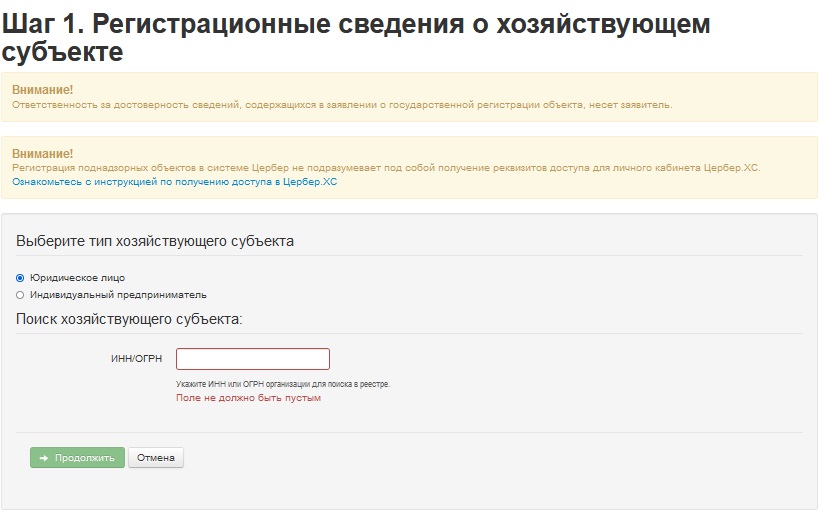 ШАГ 2
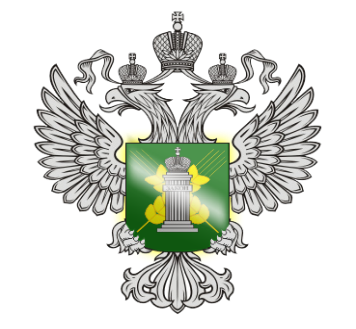 Шаг 3
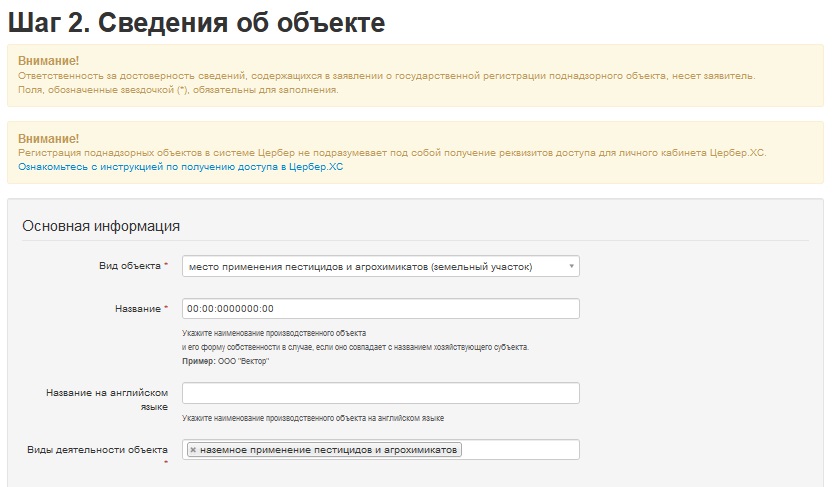 ШАГ 4
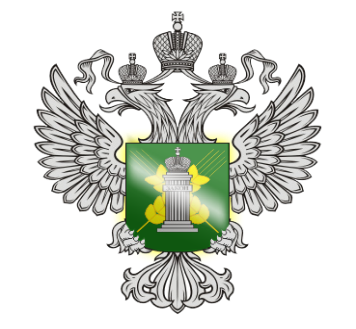 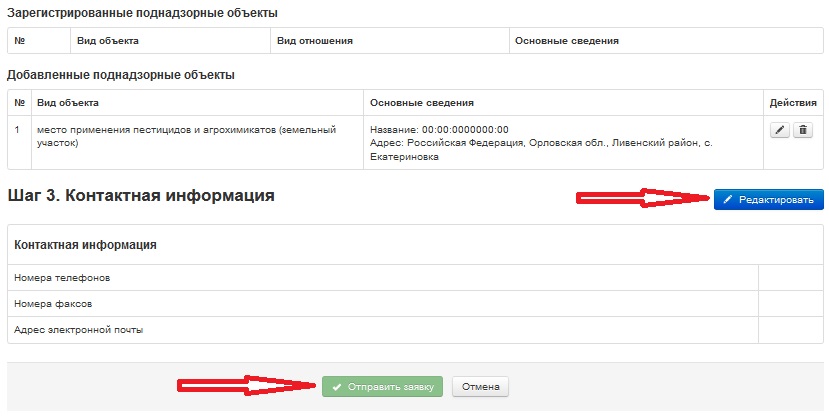 ШАГ 5
ШАГ 6
Форма заявления на регистрацию в ФГИС ППА
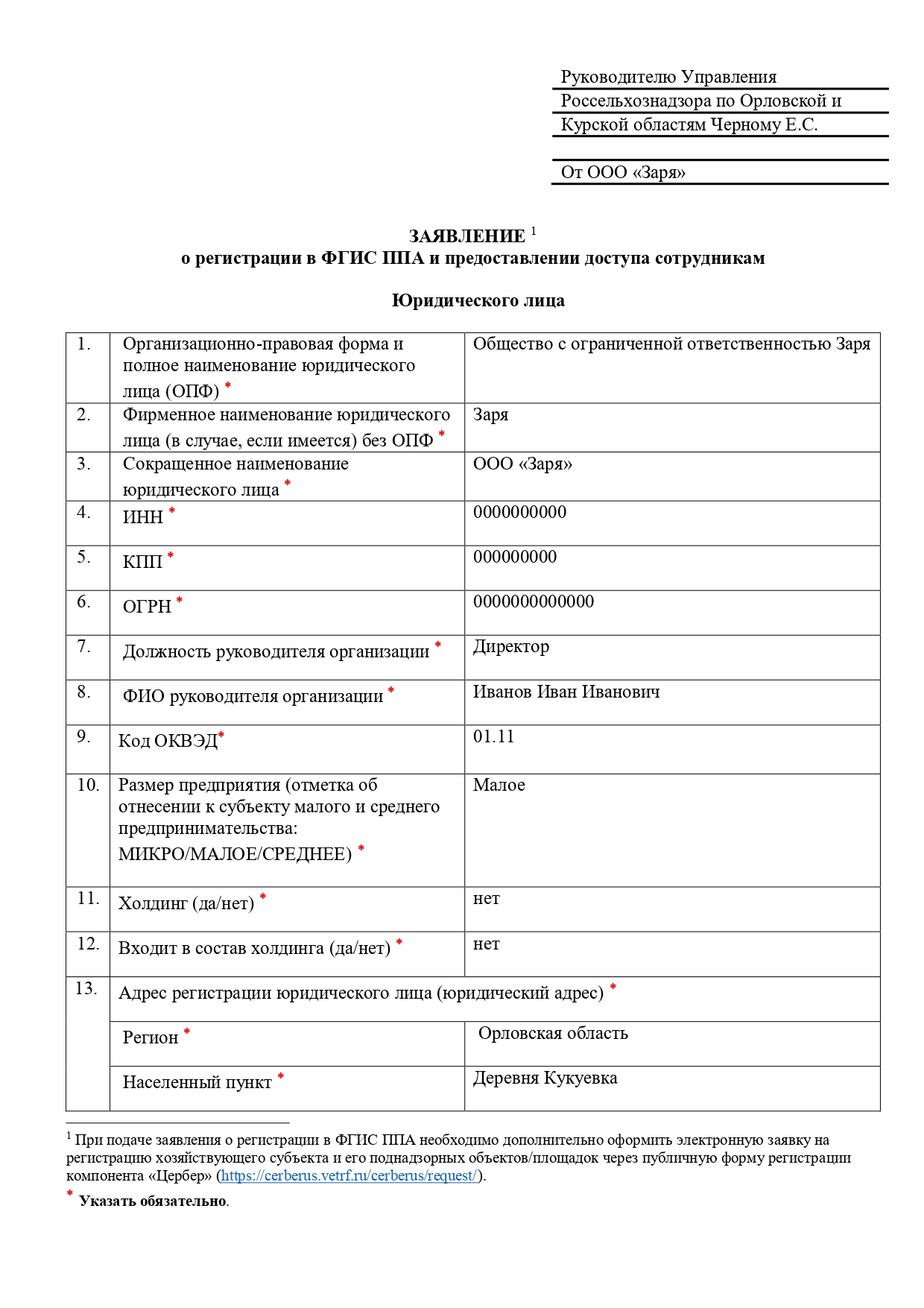 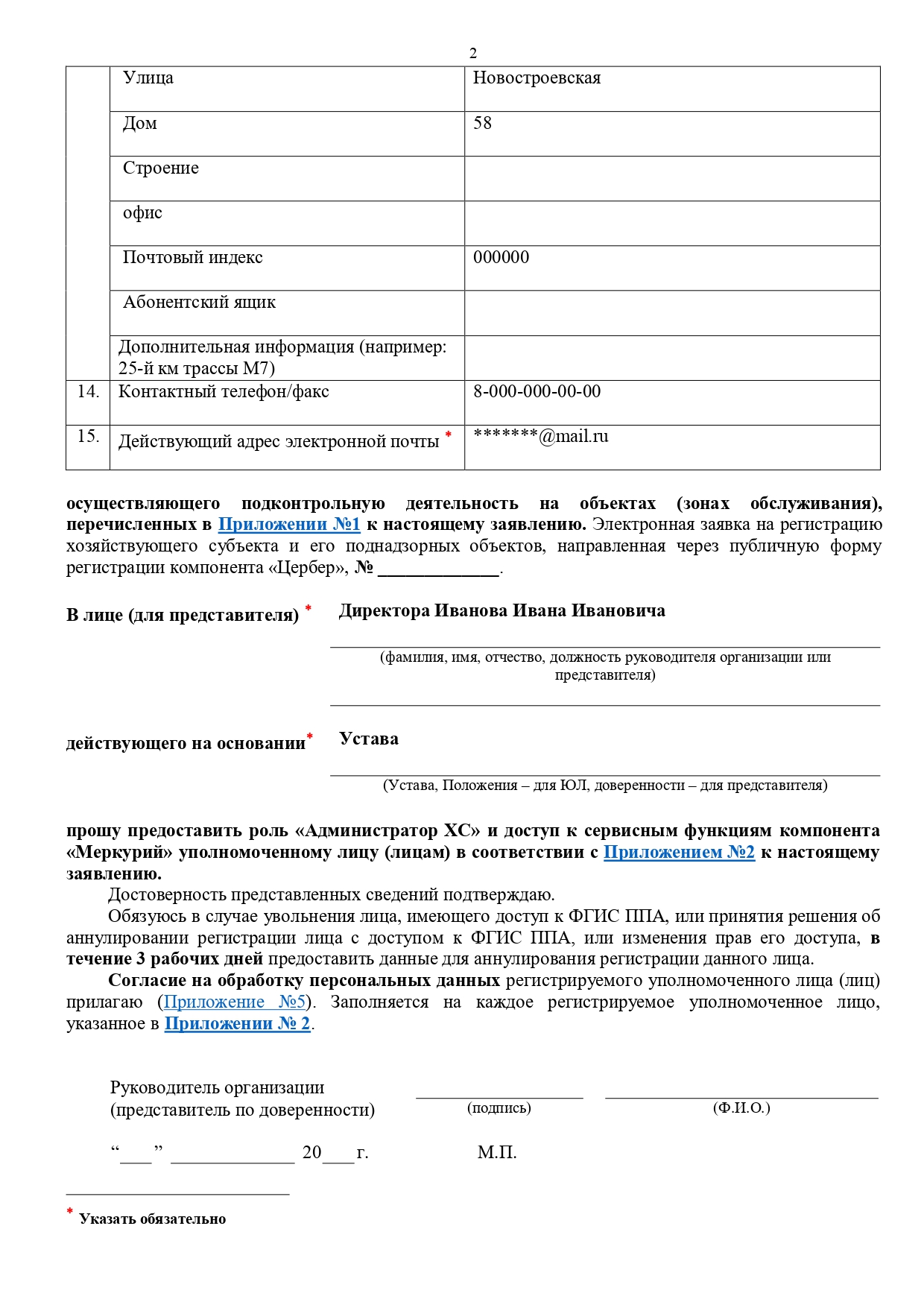 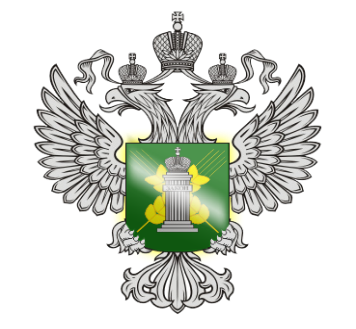 Форма заявления на регистрацию в ФГИС ППА
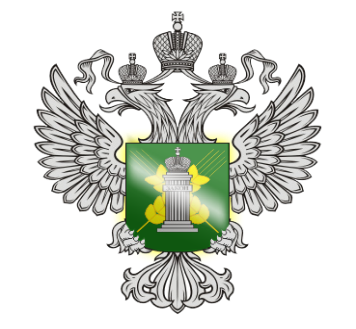 Форма заявления на регистрацию в ФГИС ППА
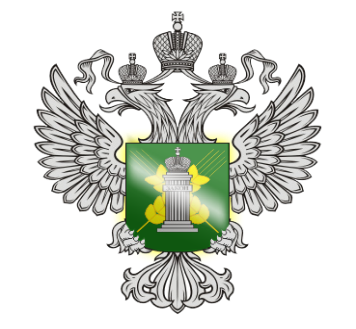 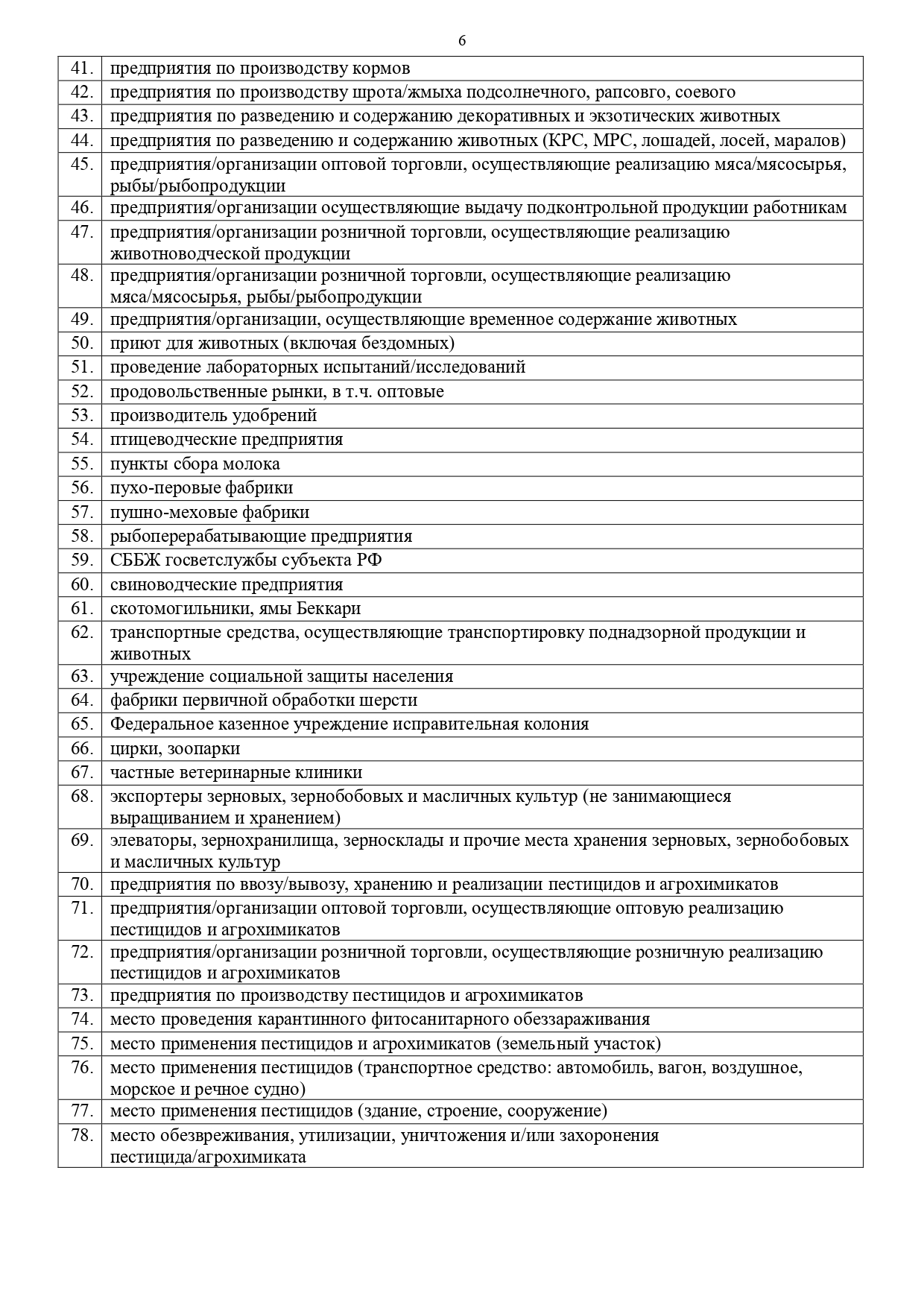 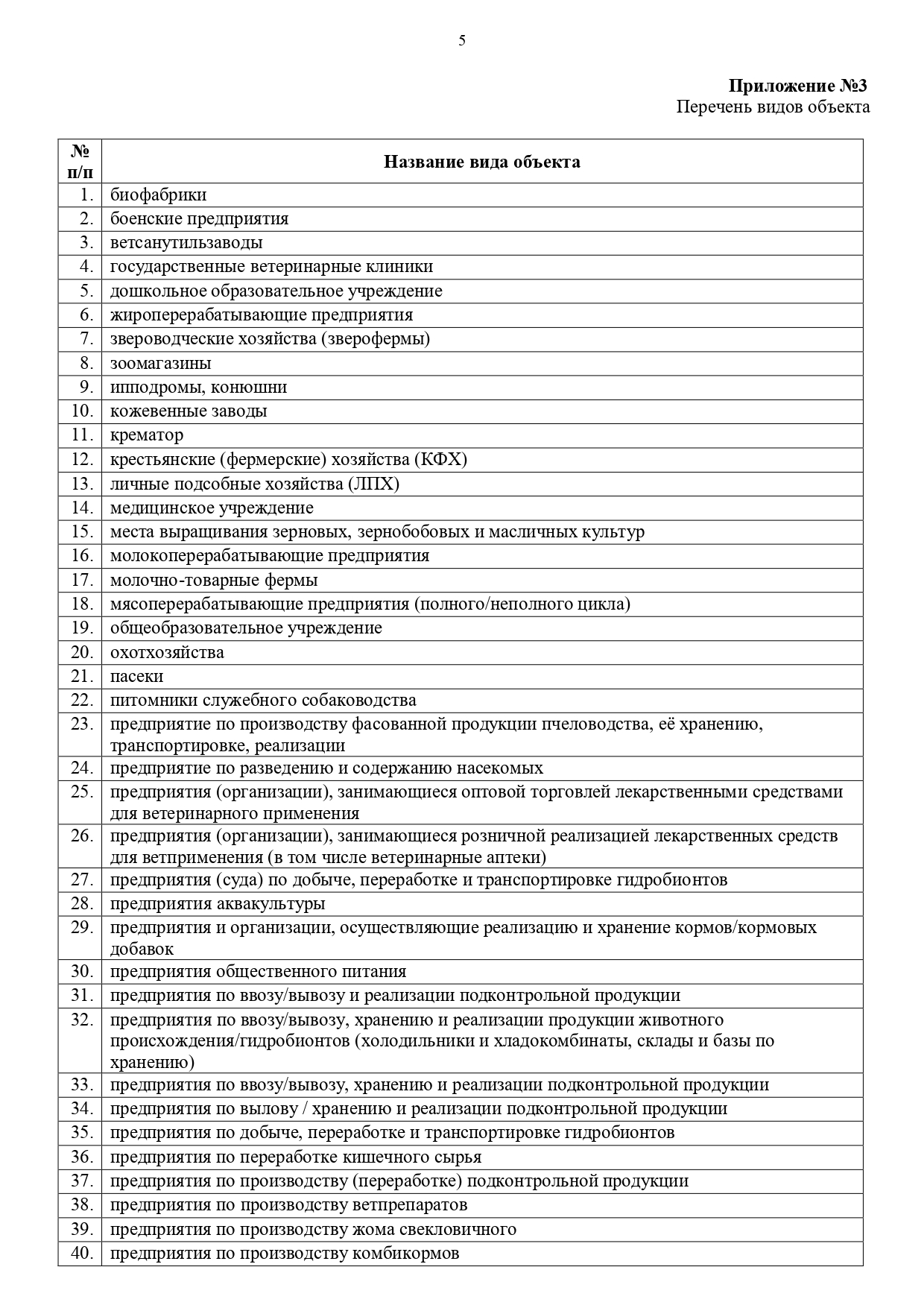 Форма заявления на регистрацию в ФГИС ППА
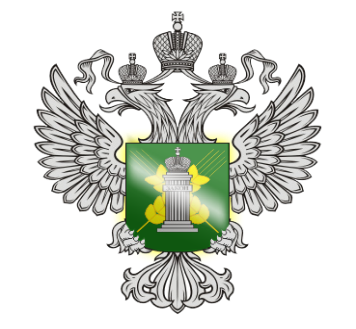 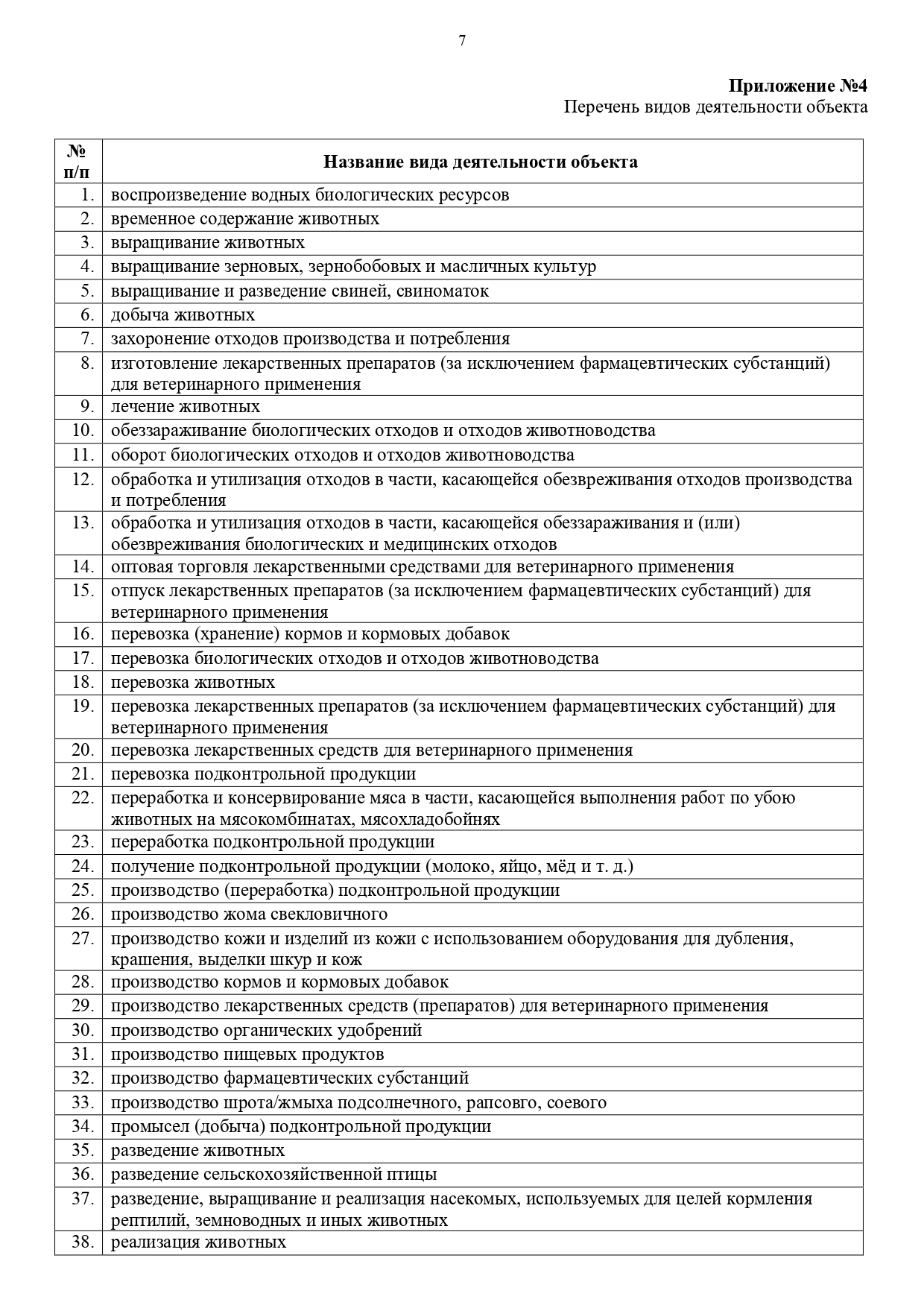 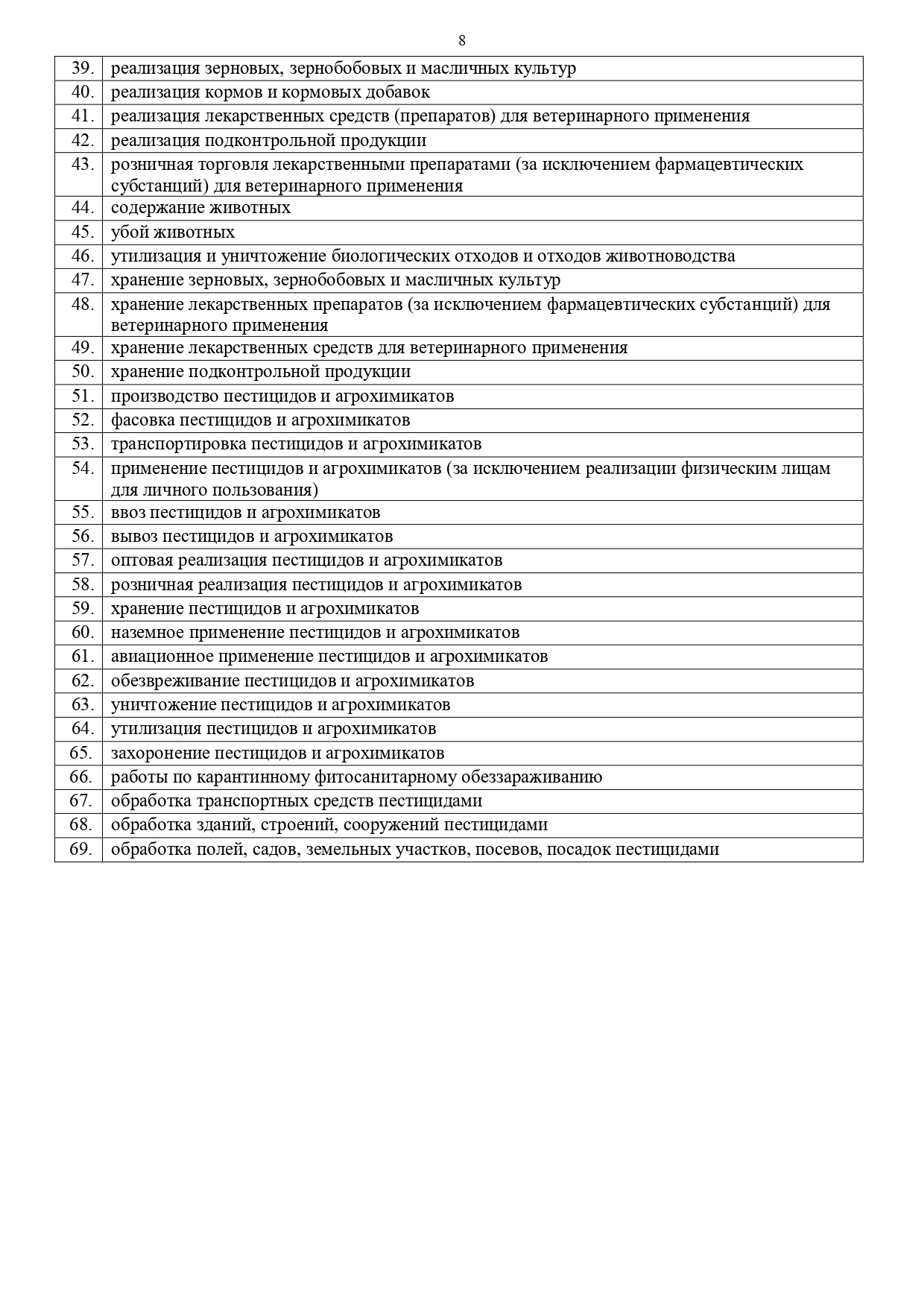 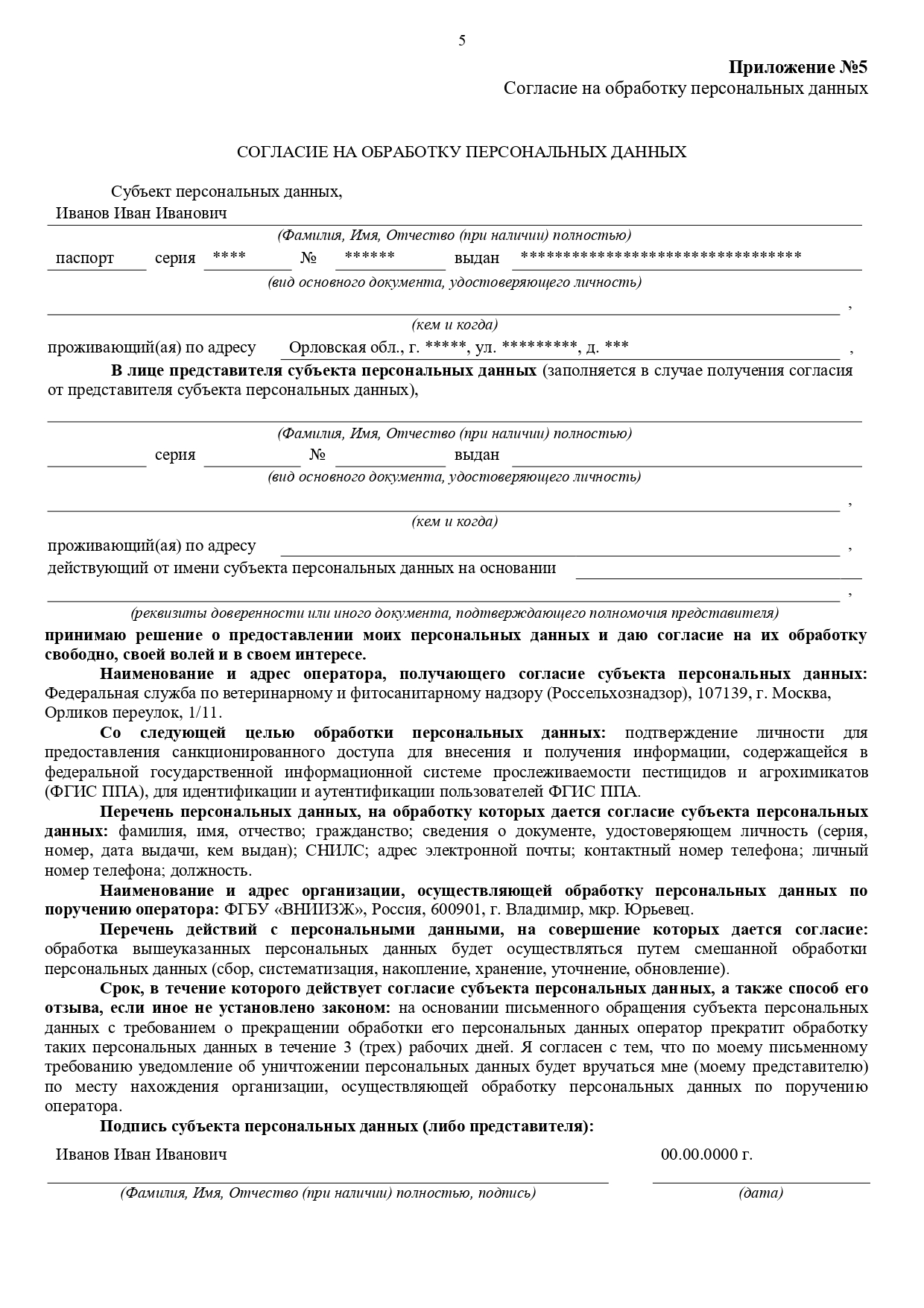 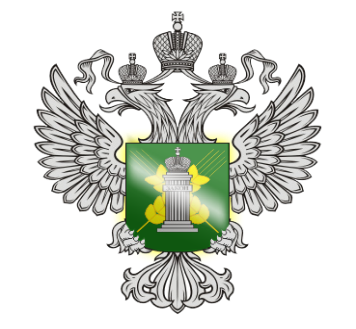 Форма заявления на регистрацию в ФГИС ППА
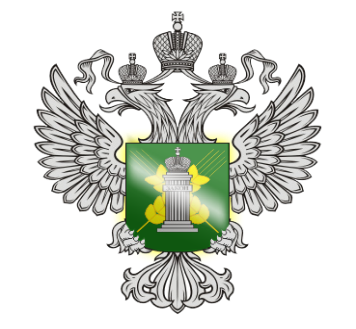 СПАСИБО ЗА ВНИМАНИЕ!